জবা ফুলের শুভেচ্ছা
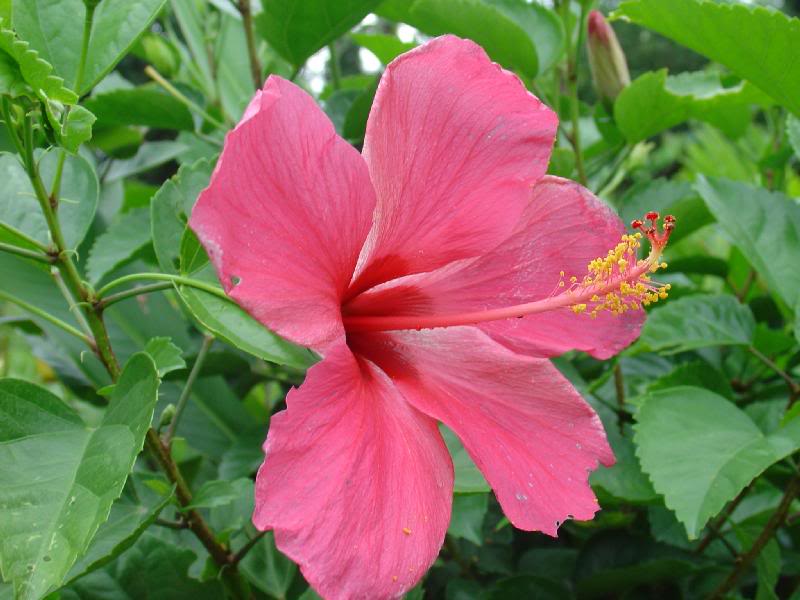 পরিচিতি
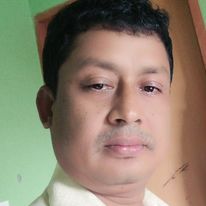 বাবু লাল দাস
বি,এসসি(সম্মান)এম,এসসি(শা,বি,প্র,বি)
সহকারি অধ্যাপক (আইসি টি)
চাটখিল মহিলা ডিগ্রি কলেজ।
চাটখিল,নোয়াখালী।
মোবাইল ০১৭১২২৭৩২৪৫
ইমেইল :babulalict71@gmail.com
কিছু সমস্যা চিহ্নিতকরণ ও সমাধান
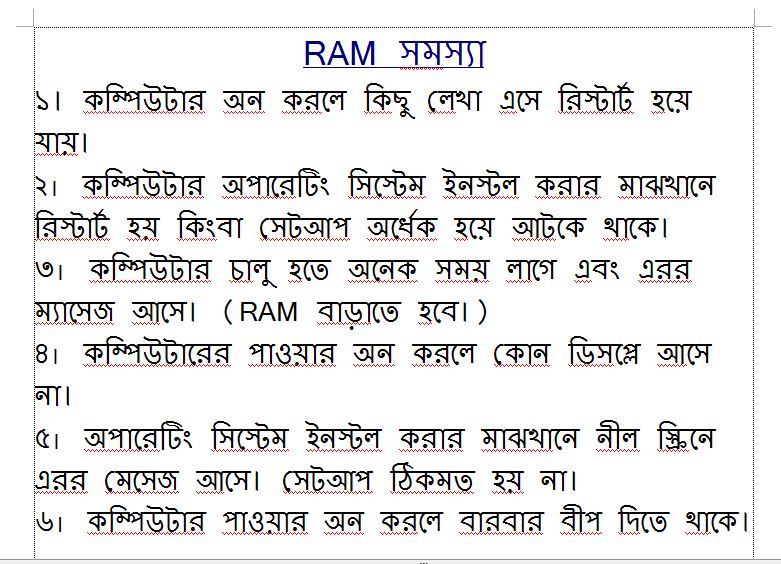 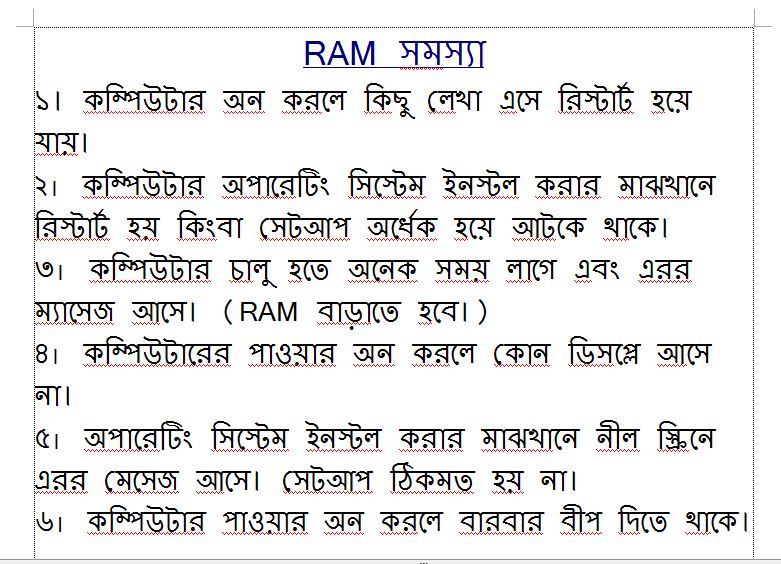 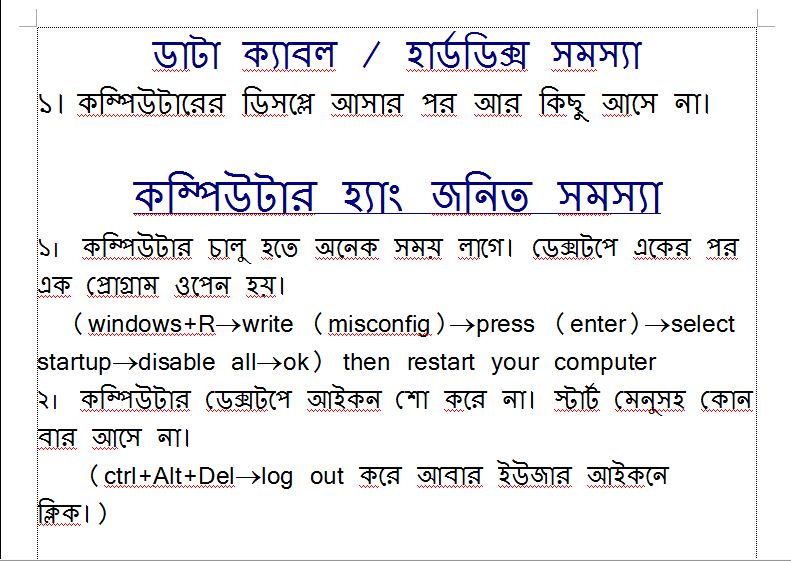 (msconfig)
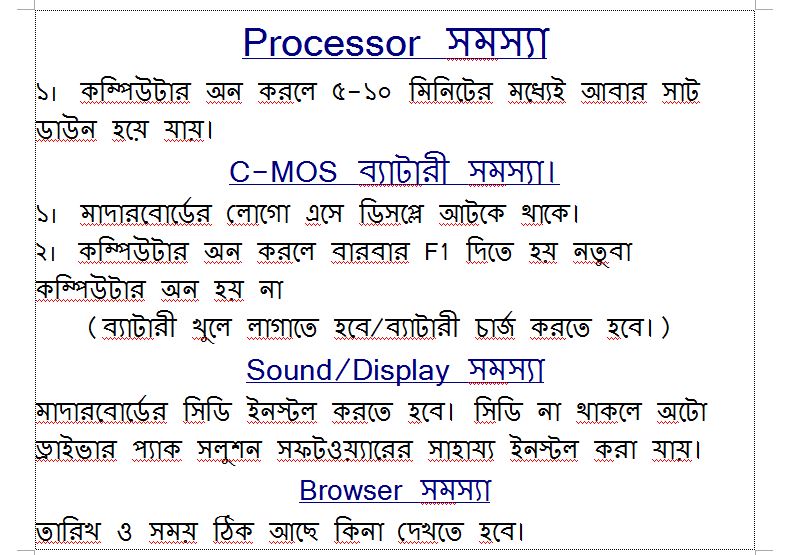 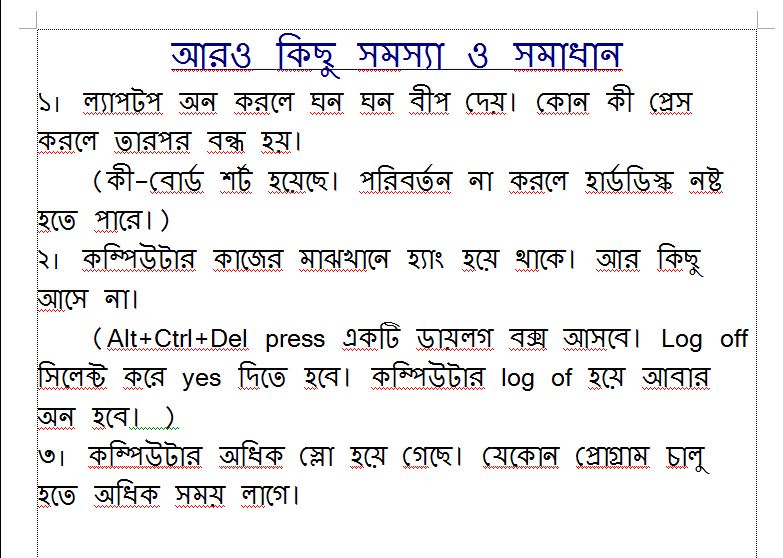 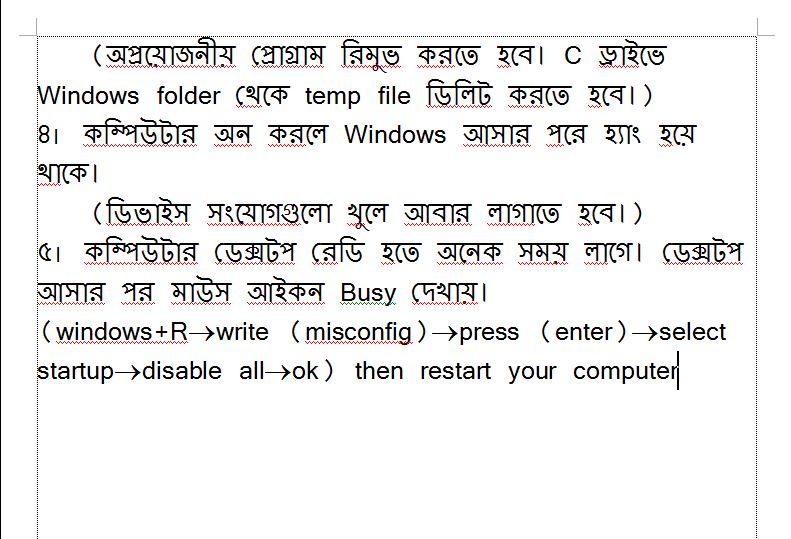 (msconfig)
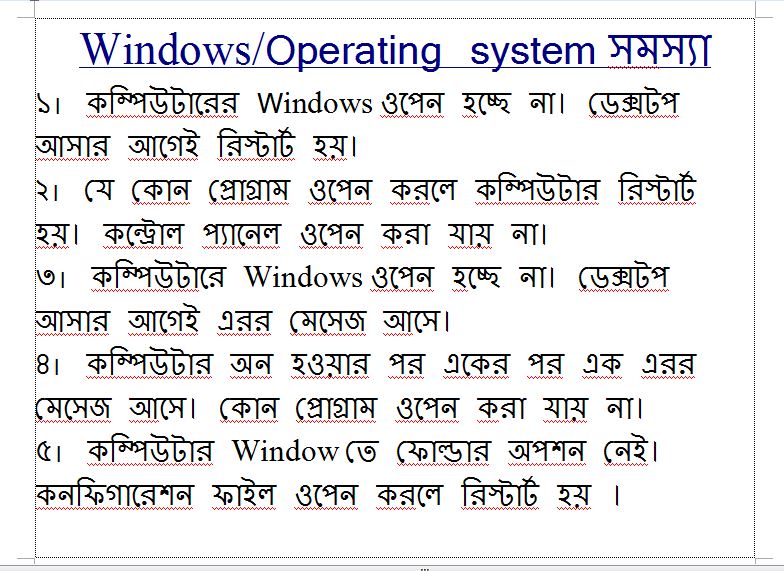 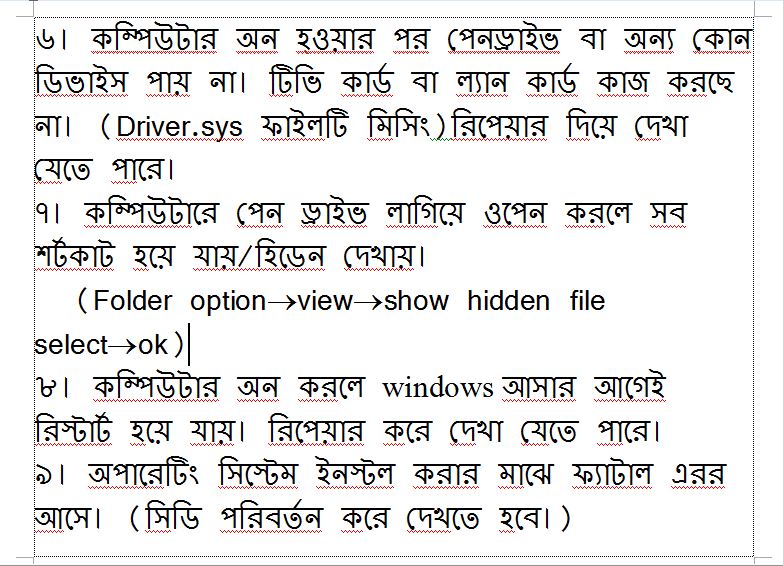 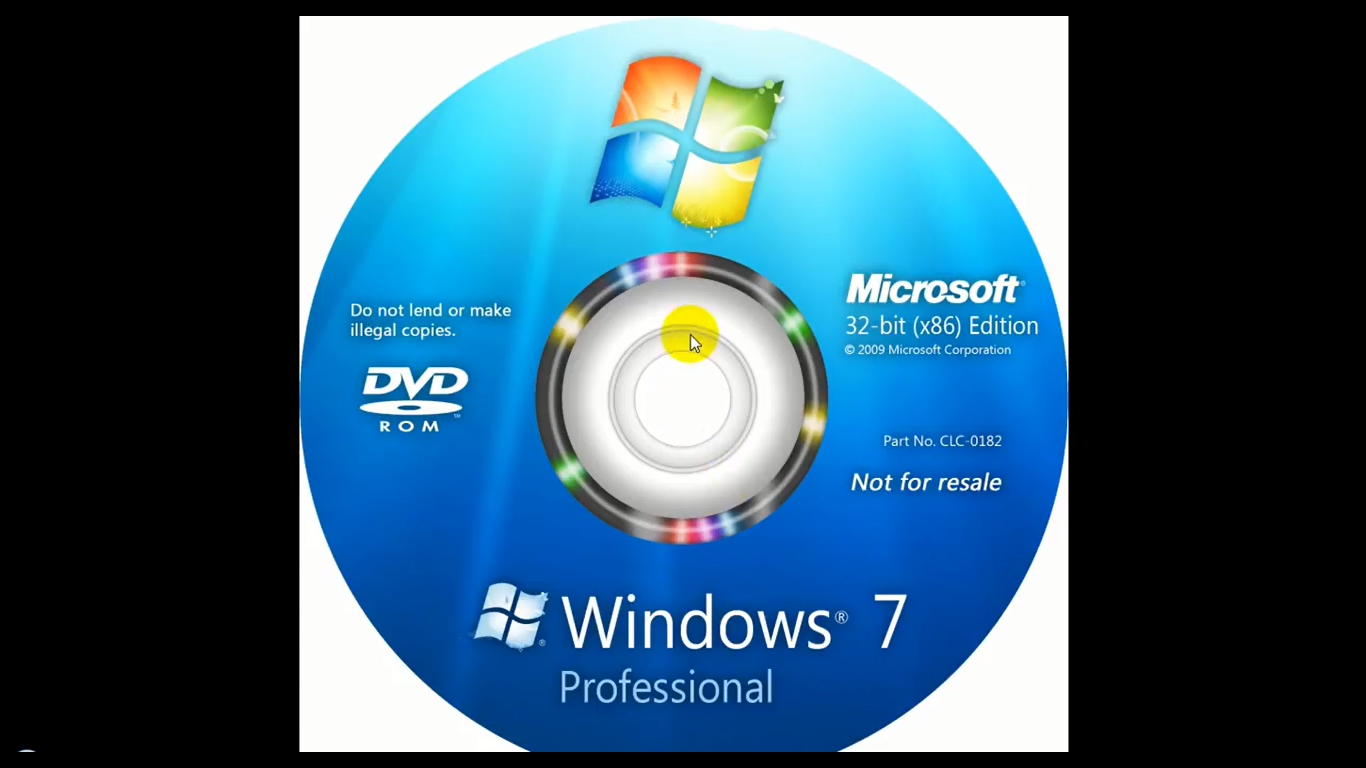 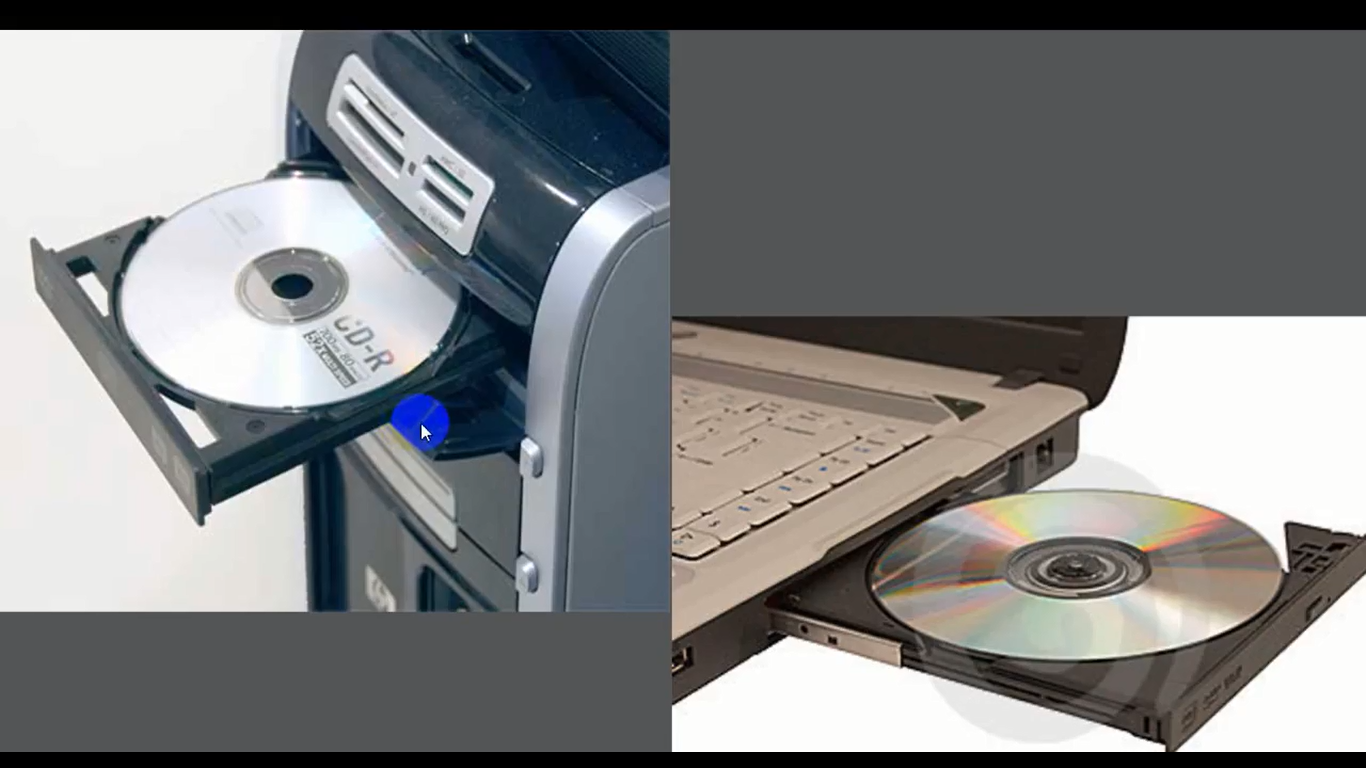 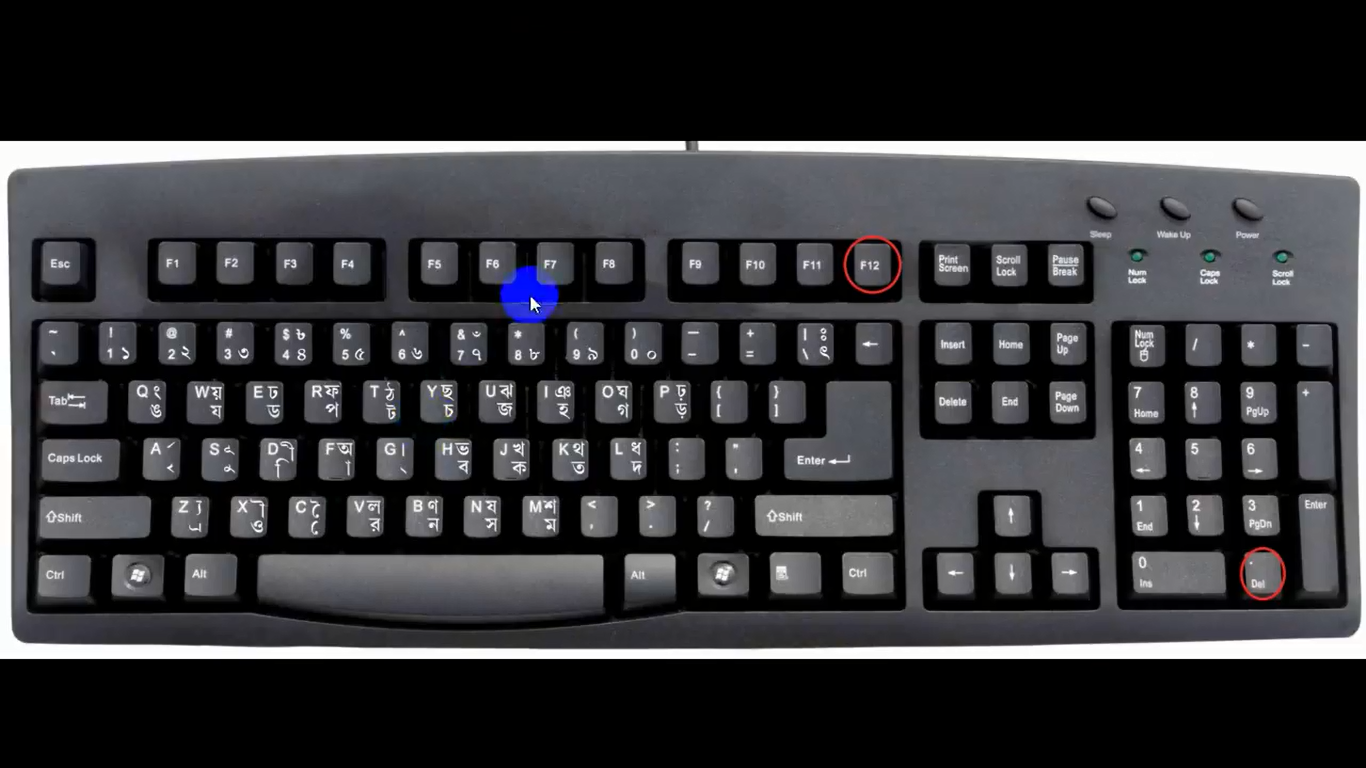 Press F12
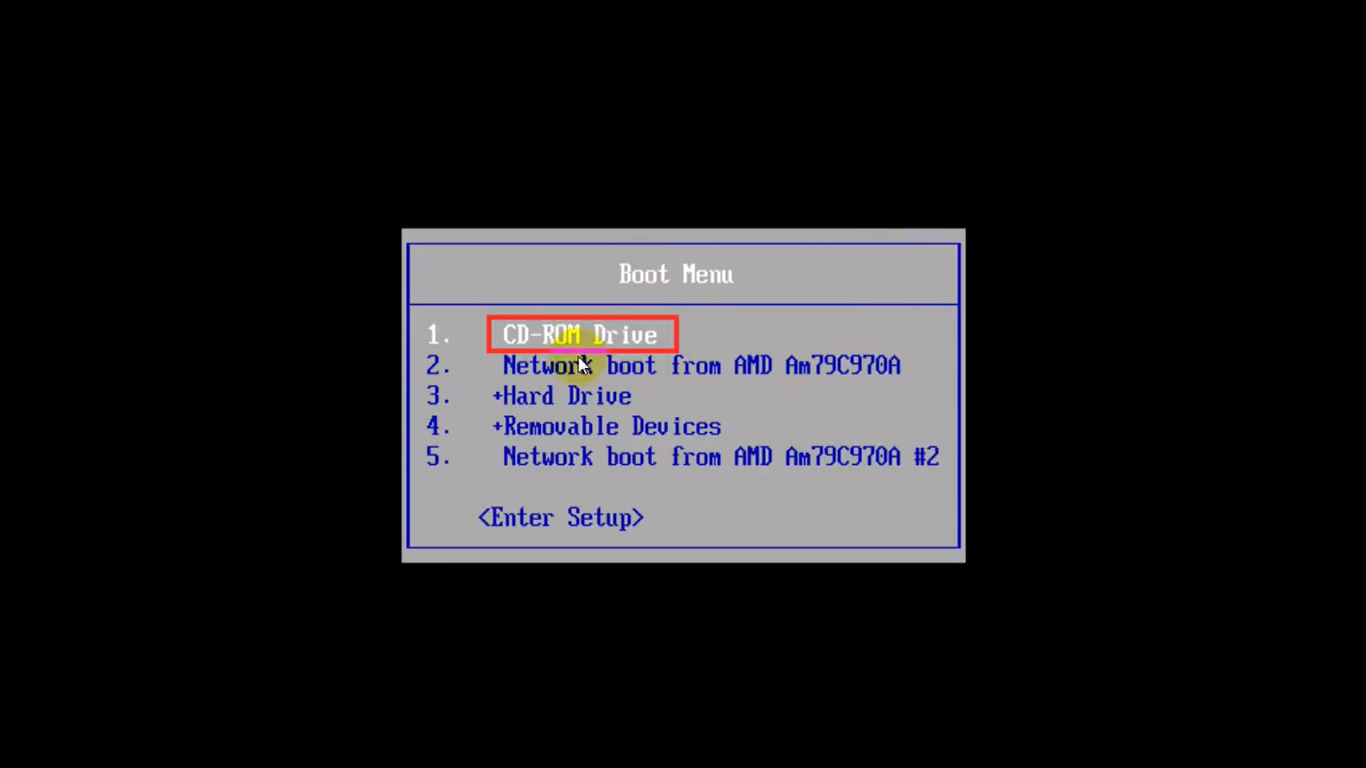 CD-ROM Drive
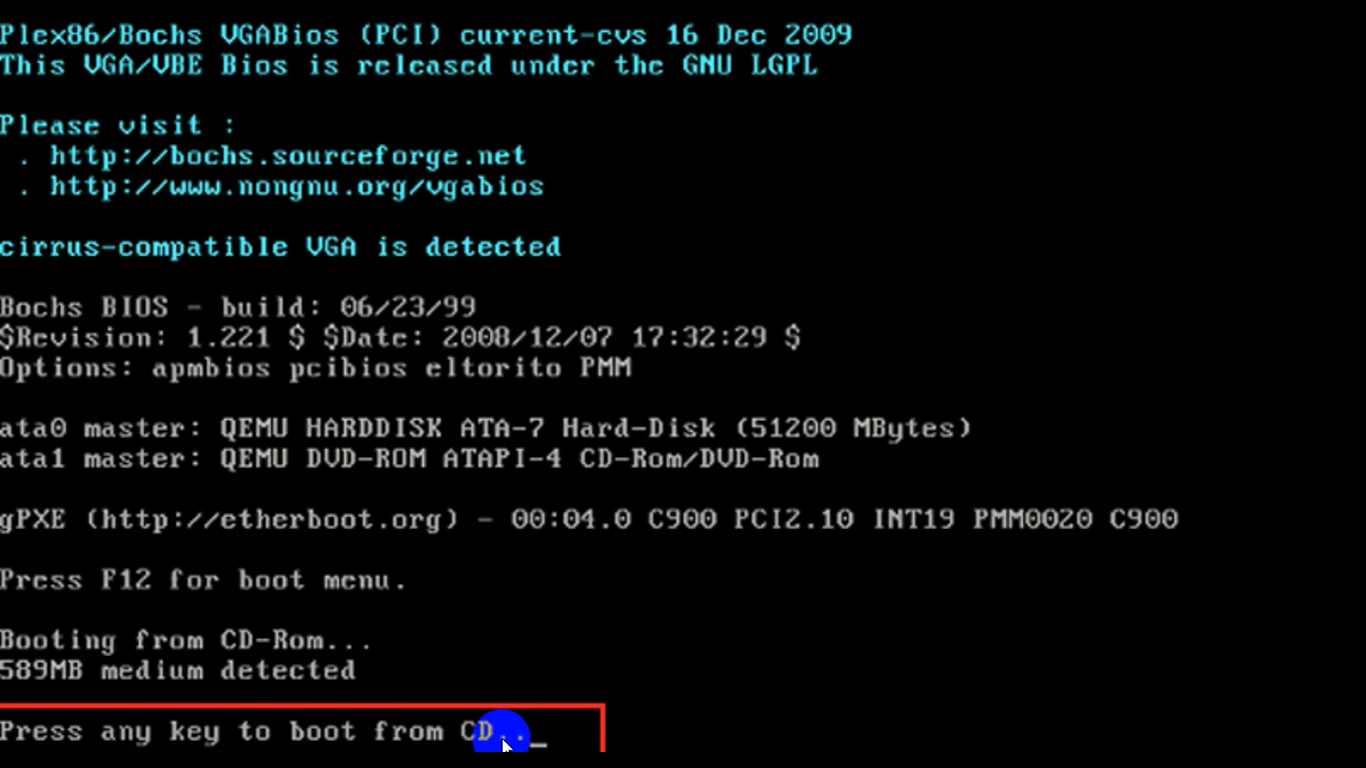 Press any key to boot from CD . . .
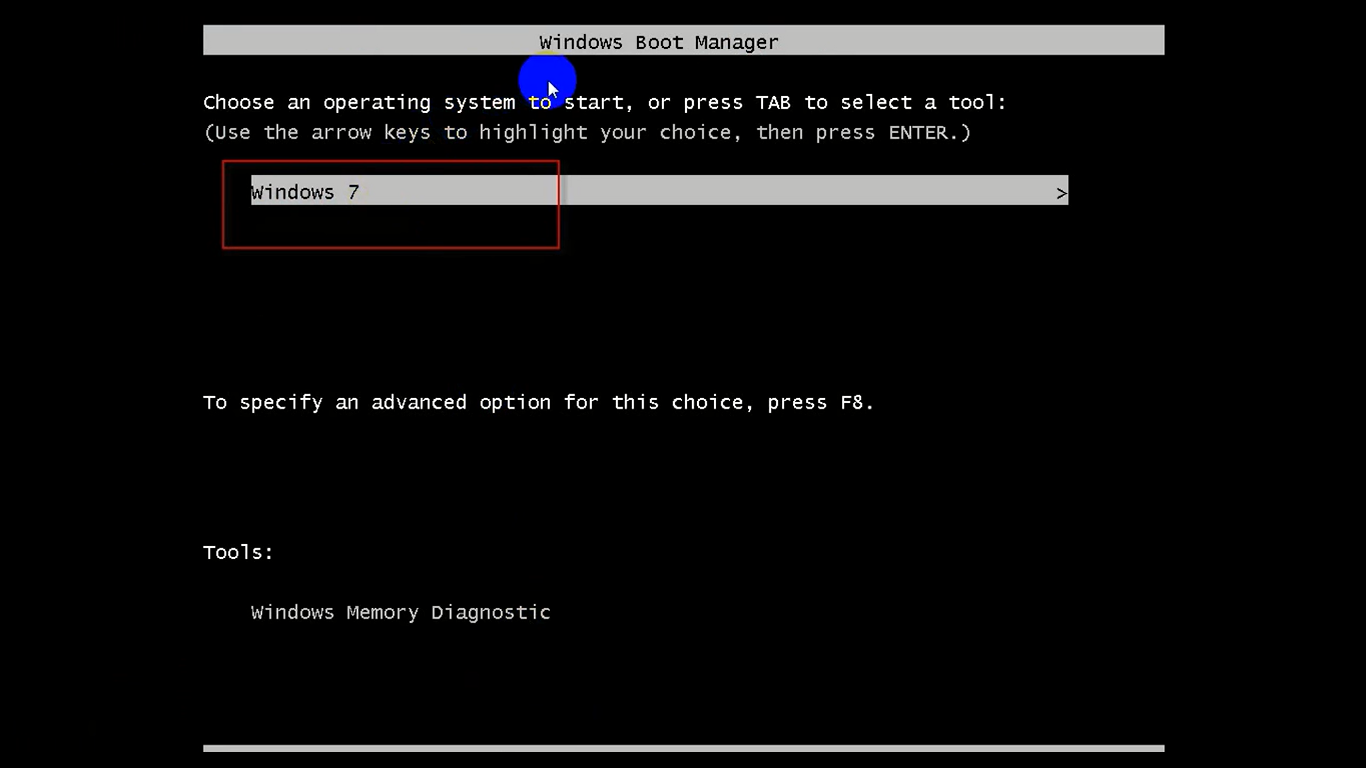 Press Enter
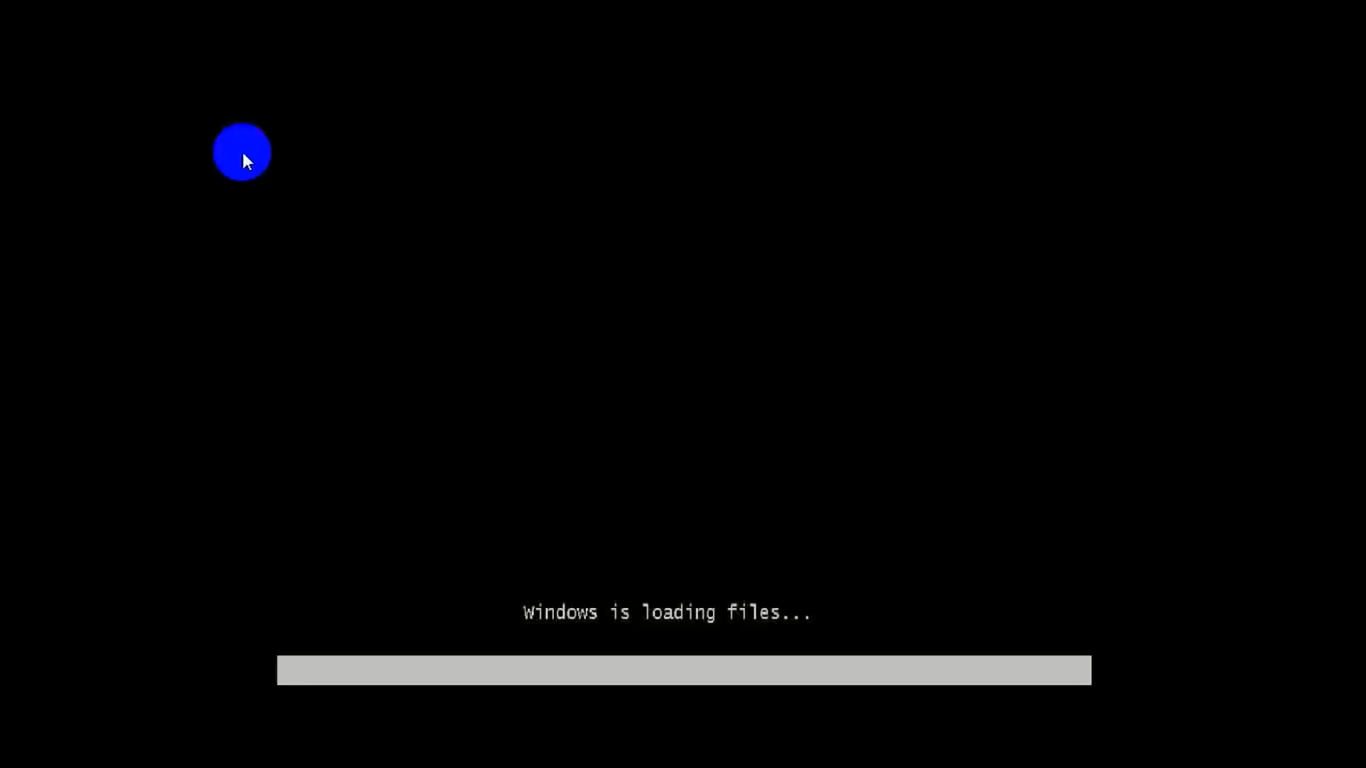 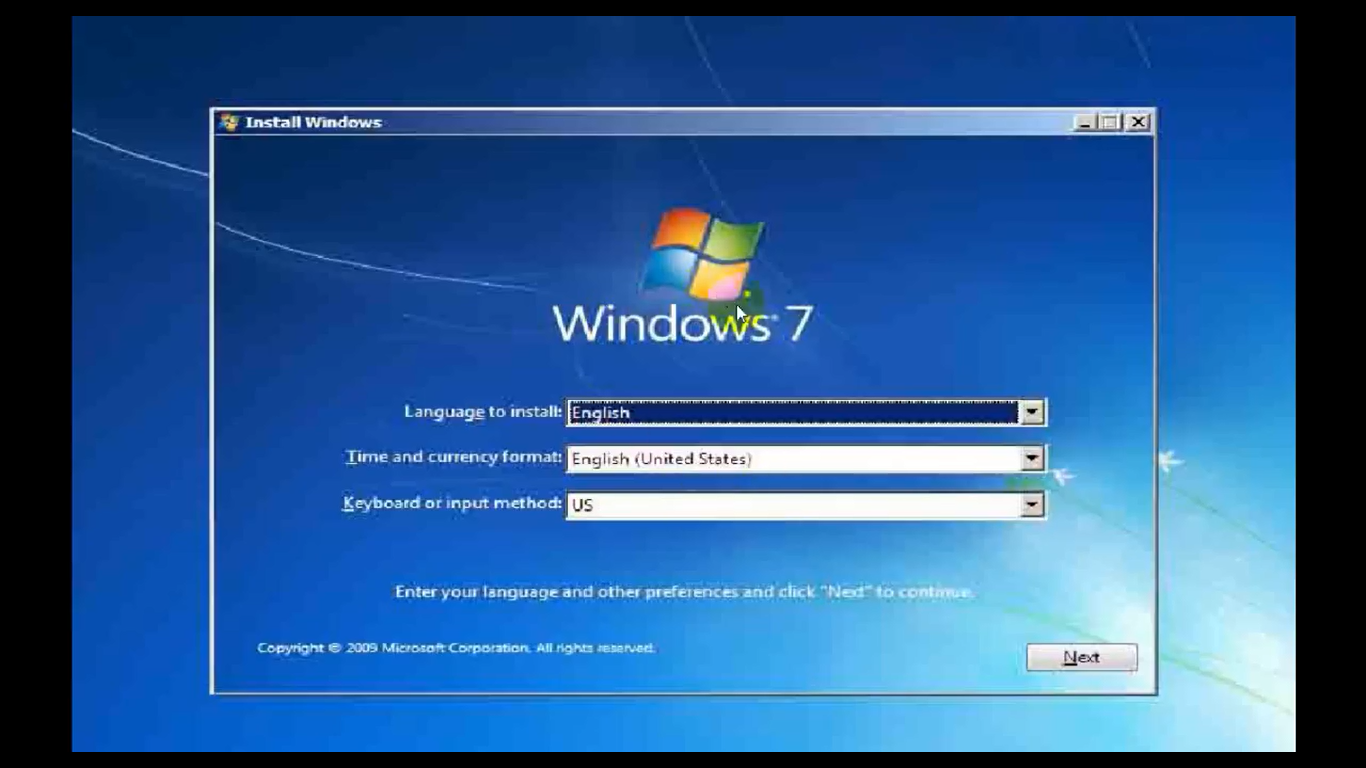 Next
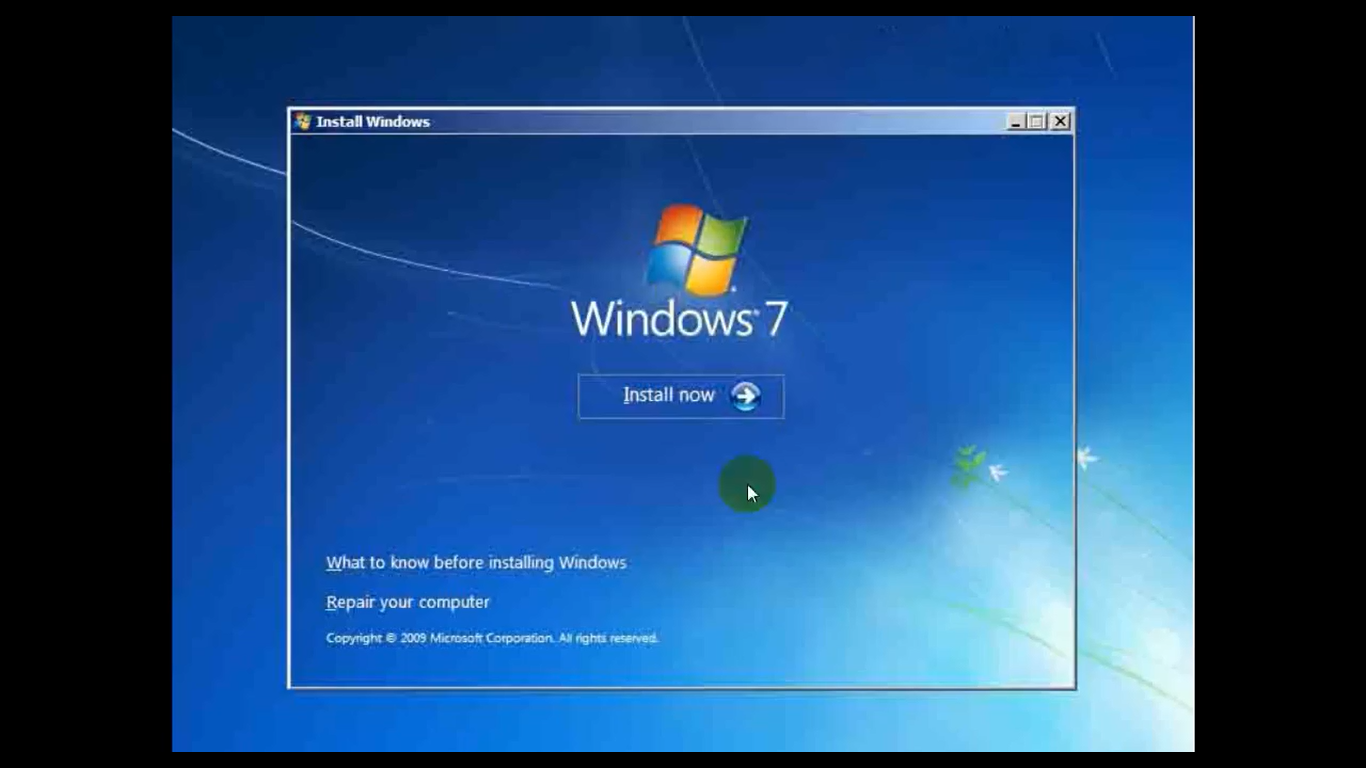 Install now
I accept the license terms
Next
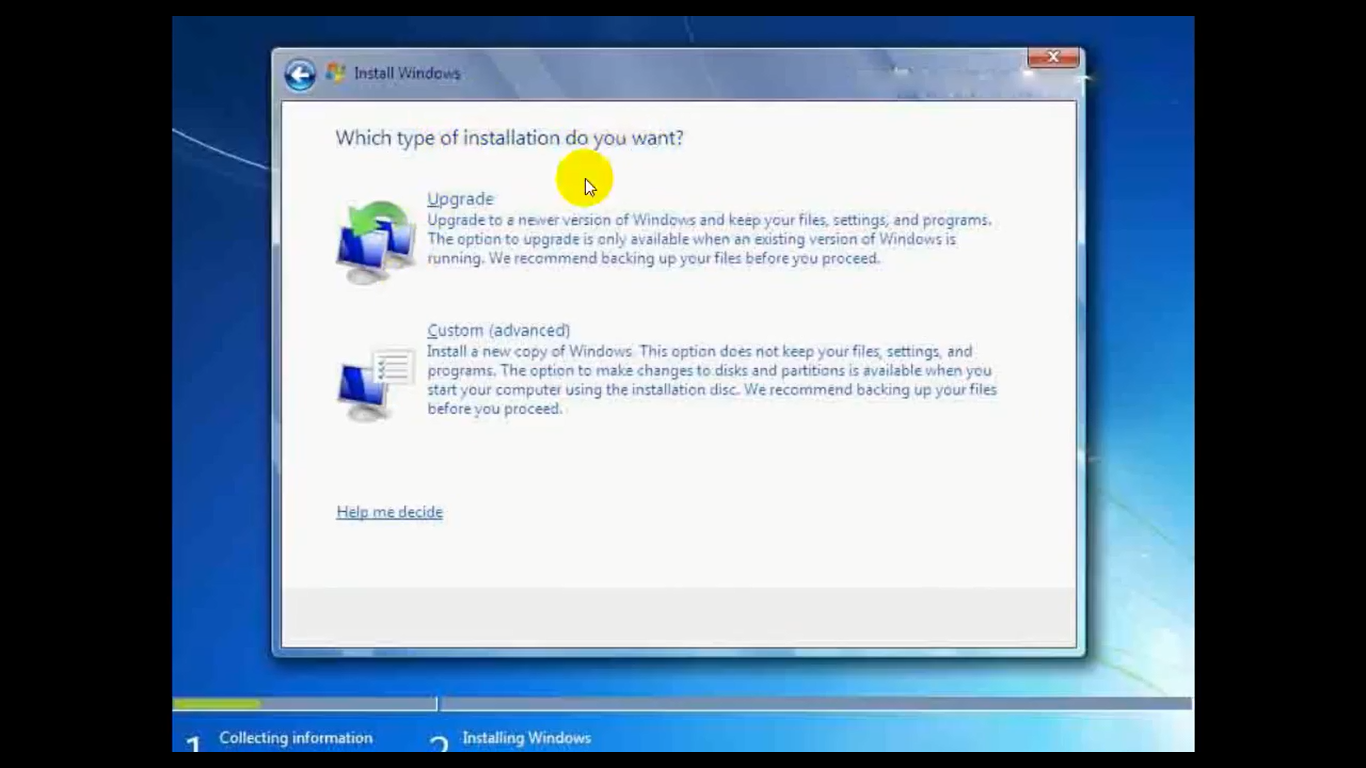 Custom (advanced)
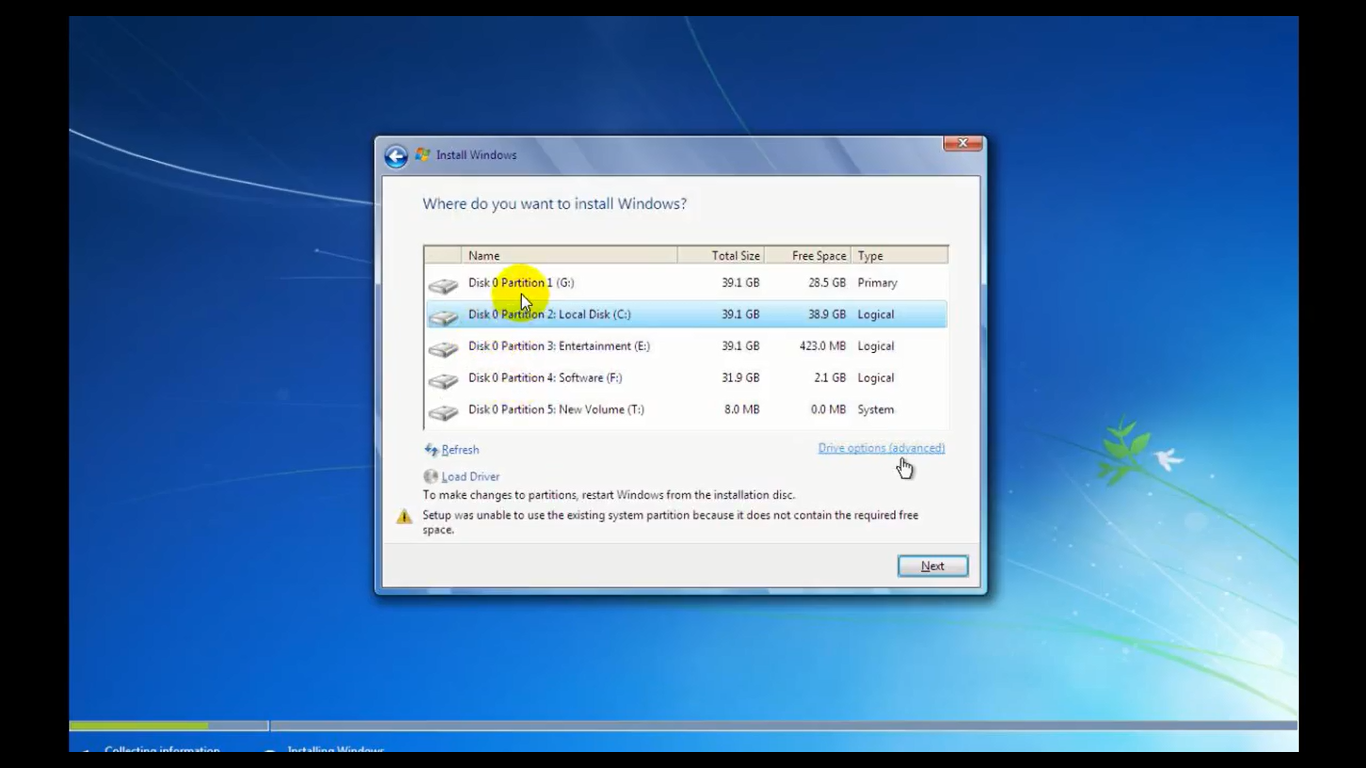 Drive option (advance)
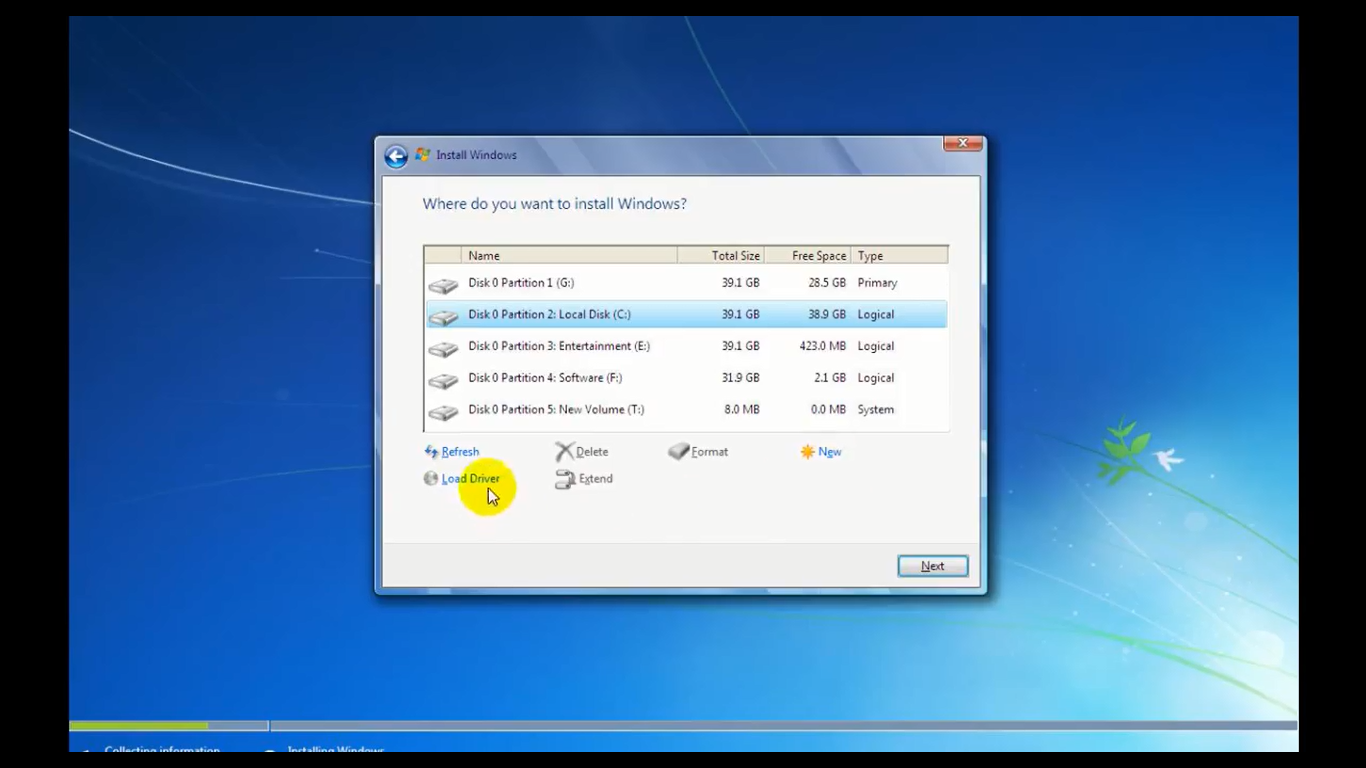 Format
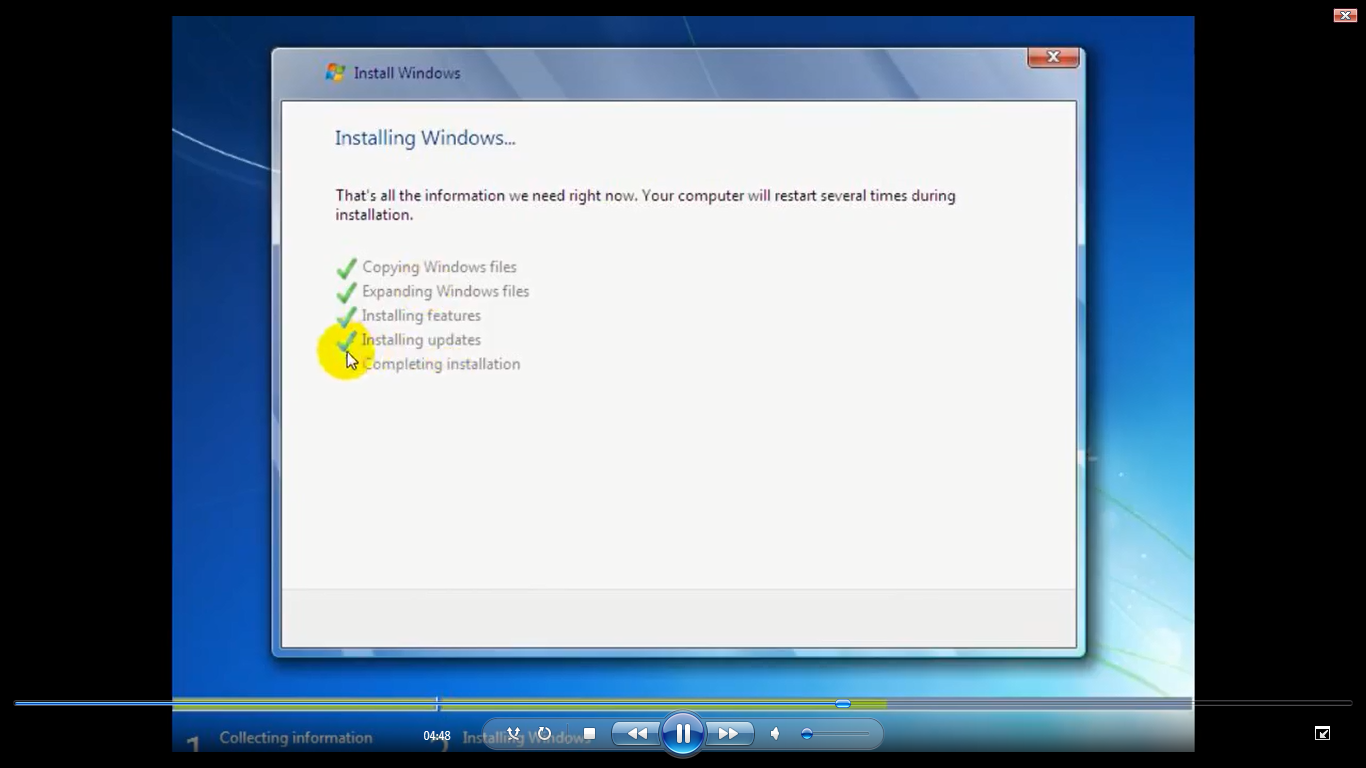 Next
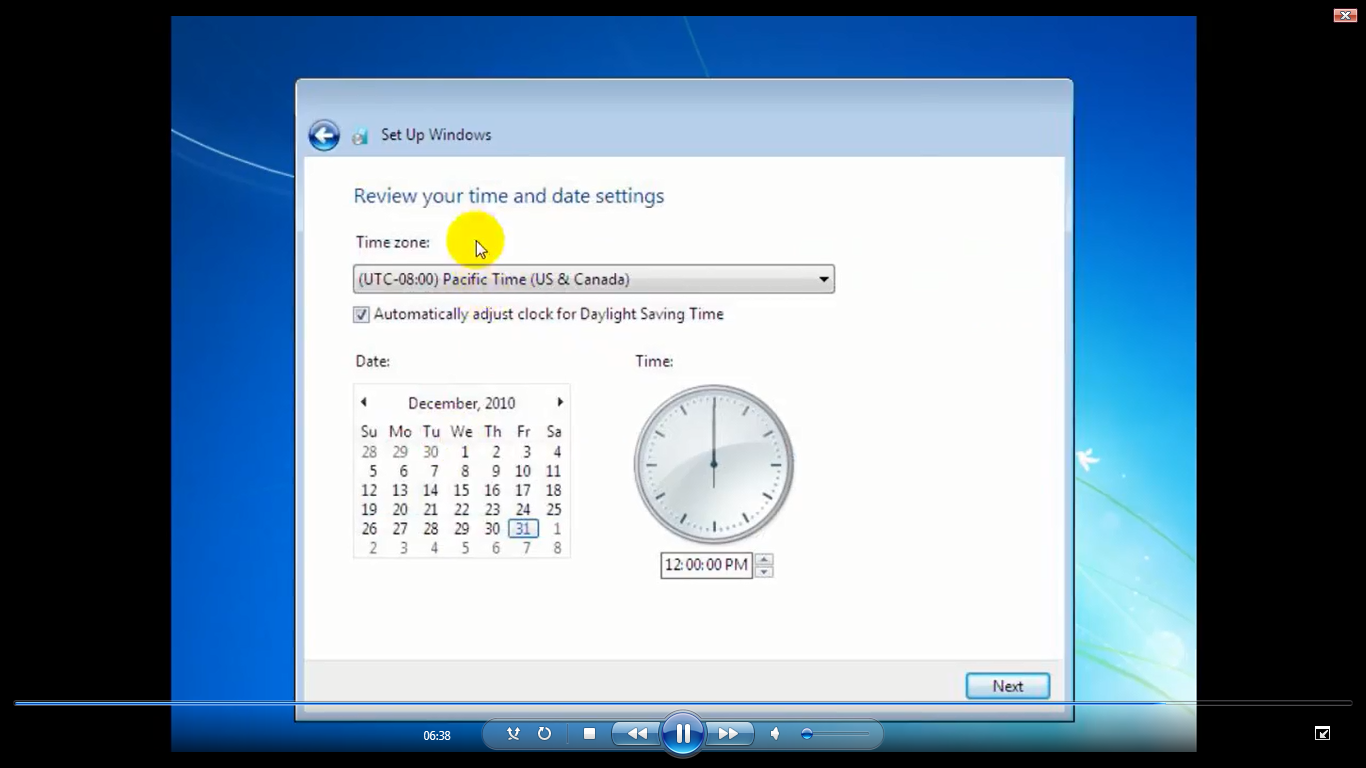 Time set
Next
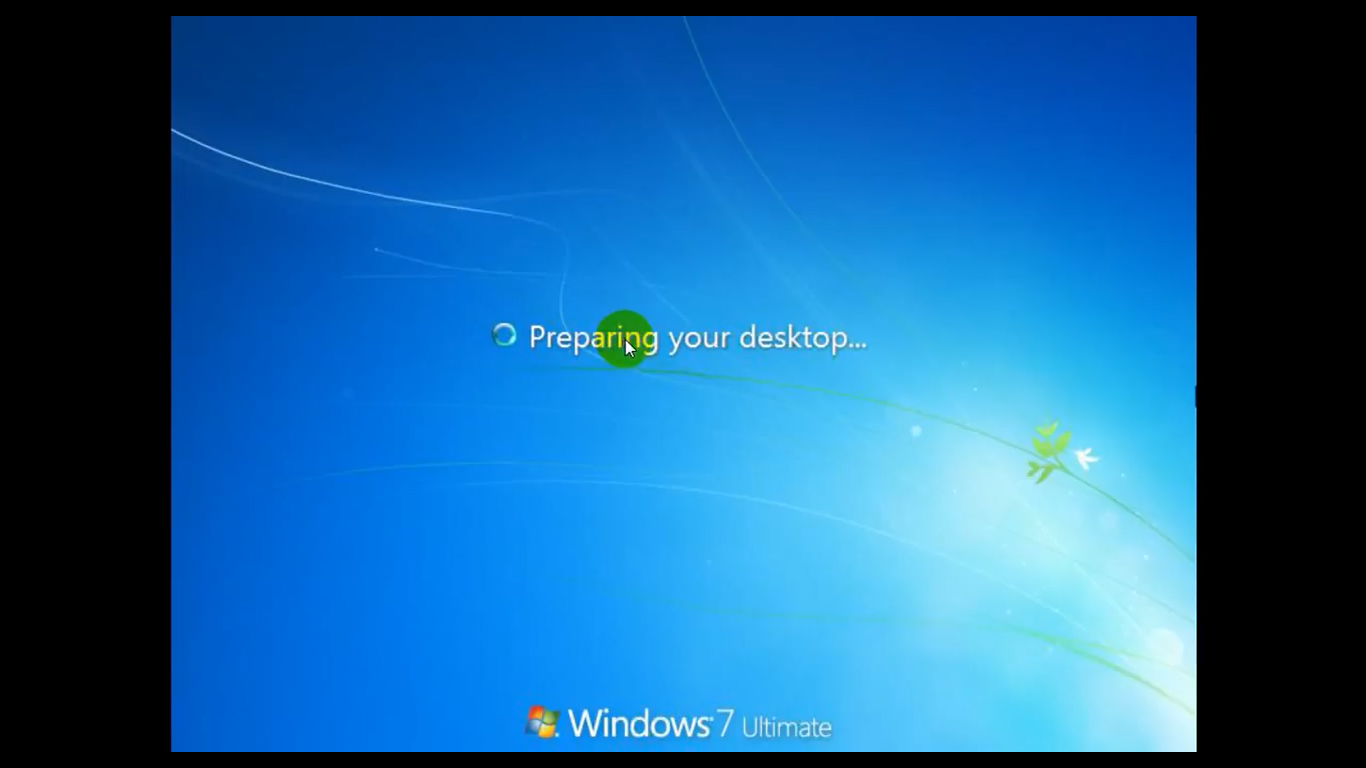 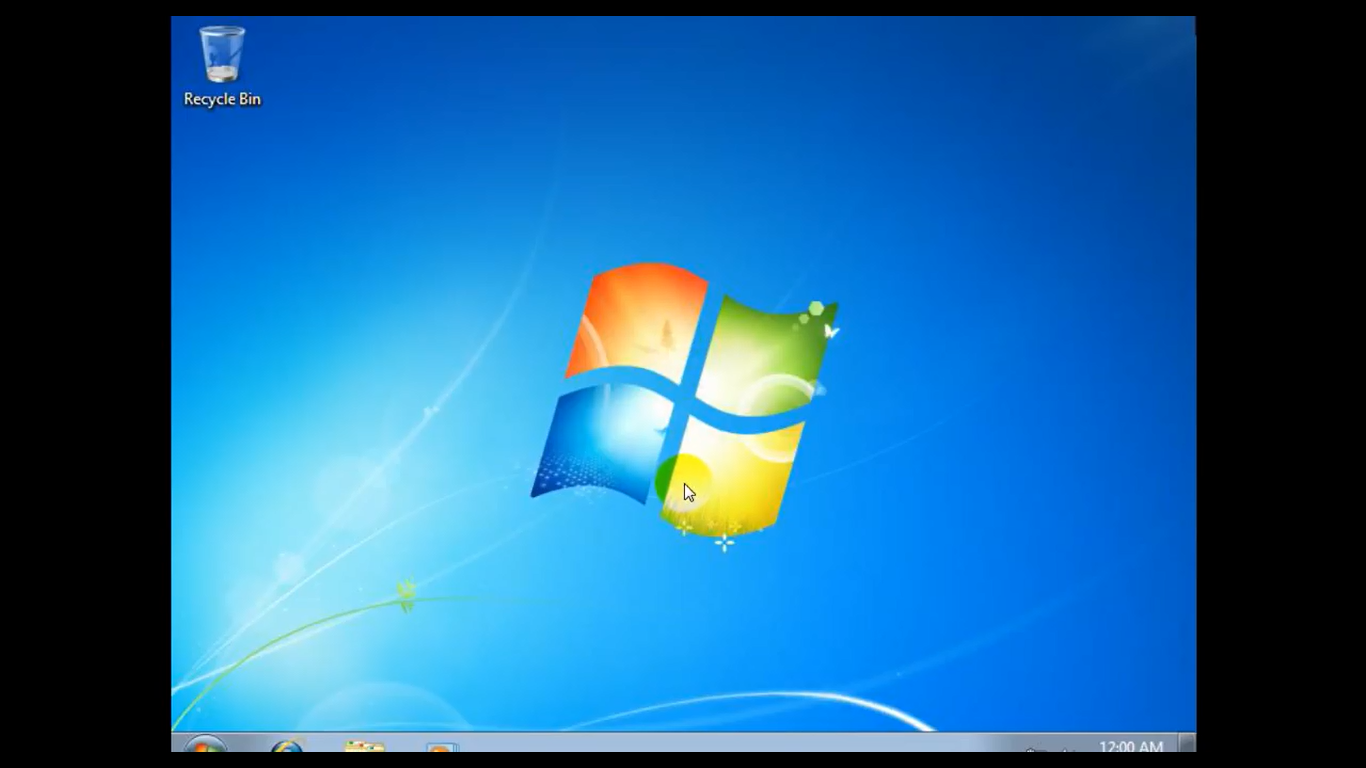 Microsoft Office
Adobe photoshop
A-tube catcher
Google crome
Avro keyboard
Bijoy font
attrib -h -r -s /s /d D:\*.*
http://tiny.cc/r51j9y
wscript.exe
ধন্যবাদ
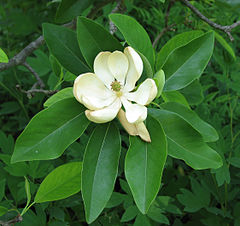